Кадочникова Ксения СергеевнаМастер производственного обучения  ФКП образовательного учреждения № 255 УФСИН России по ХМАО-Югре
[Speaker Notes: Оригинальные шаблоны для презентаций: https://presentation-creation.ru/powerpoint-templates.html 
Бесплатно и без регистрации.]
Федеральное казённое профессиональное образовательное учреждение № 255 Федеральной службы исполнения наказаний
Образование высшее: Марийский государственный университет, г. Йошкар-Ола, 2008 год
- Кадочникова Ксения Сергеевна
- 2 октября 1985 года
 место работы: ФКП образовательное учреждение №255 ФСИН России
 Должность: мастер производственного обучения с 18.06.2016 г.
 Стаж педагогической работы: 7 лет
 Стаж работы в учреждении: 7 лет
 I квалификационная категория с 30.04.2019
Дипломы и благодарности
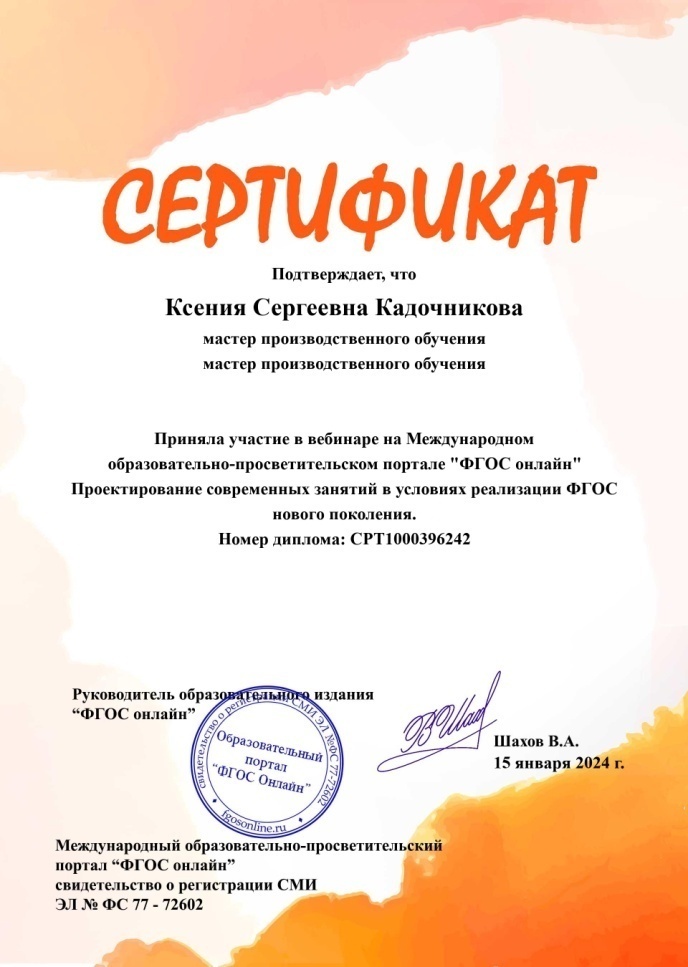 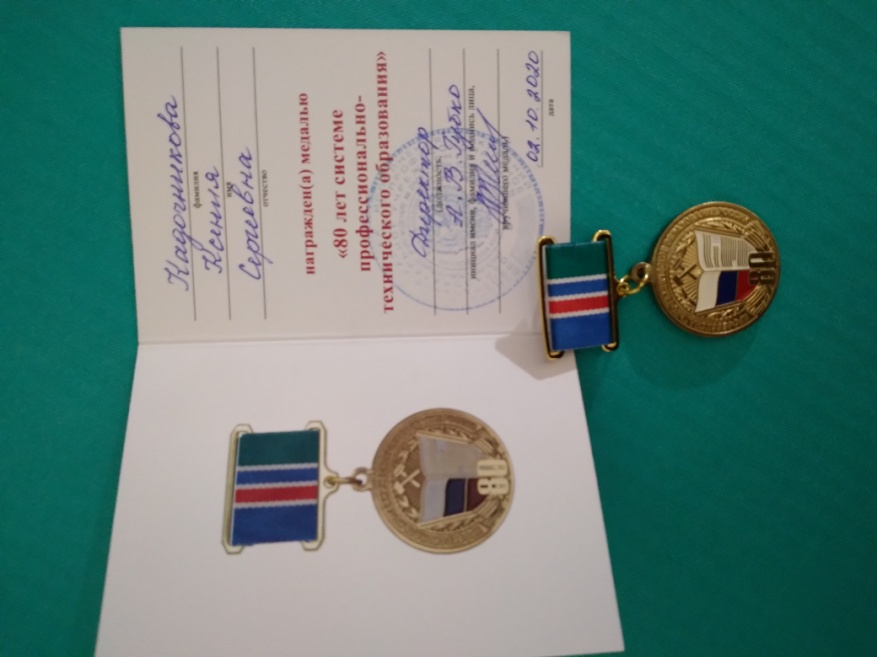 Дипломы и благодарности
Дипломы учеников
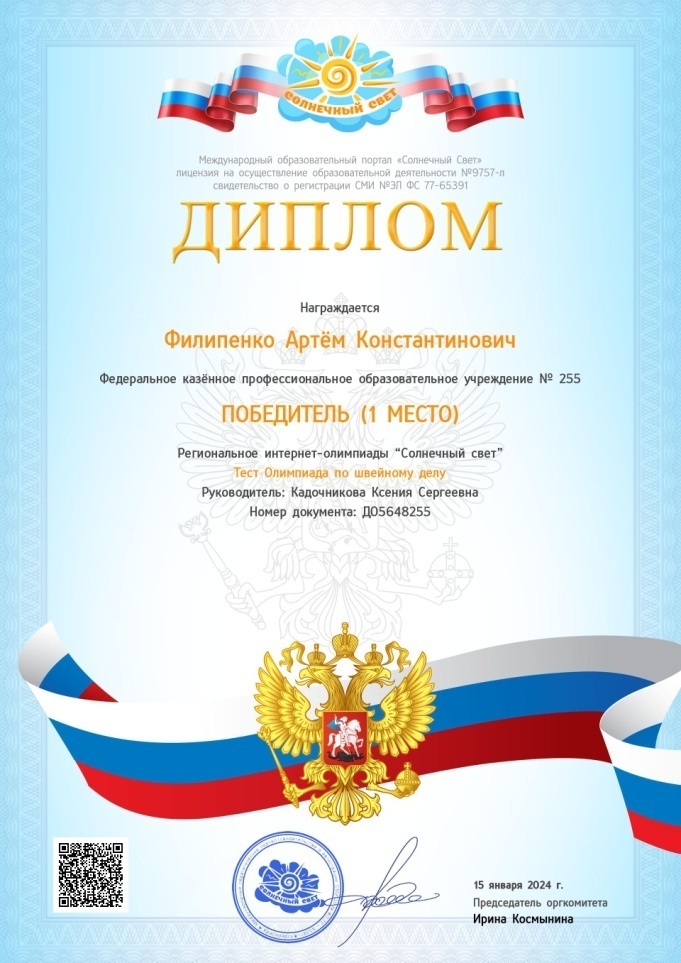 Результаты деятельности
Результаты деятельностиКачество знаний (%) по предметам теоретического курса
Публикации на сайте образовательного учреждения
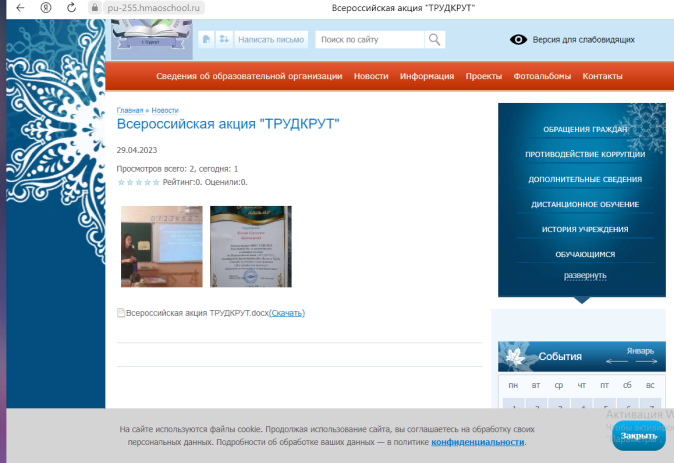 https://pu-255.hmaoschool.ru/news-svc/item?id=366998&lang=ru&type=news&site_type=school
https://pu-255.hmaoschool.ru/news-svc/item?id=331763&lang=ru&type=news&site_type=school
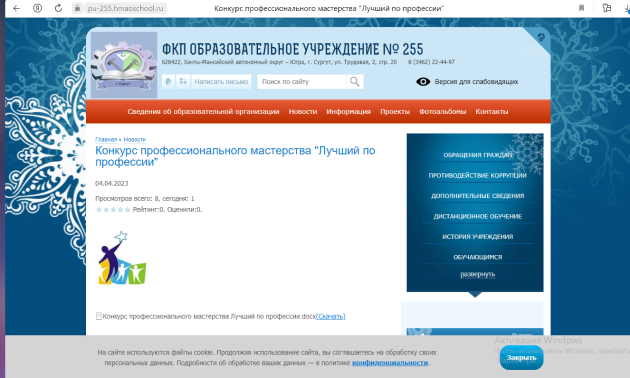 Тема самообразования: «Применение дифференцированного подхода к обучающимся на уроках производственного обучения»
Для повышения эффективности производственного обучения создаются необходимые условия и выбираются несколько наиболее важных моментов:
Организация урока производственного обучения с учетом индивидуальных  возможностей обучающихся;
Подбор задания разного уровня сложности;
На начальном этапе при оценке работ применяются разные критерии оценок, в зависимости от индивидуальных заданий;
Оказывается в большей степени практическая помощь слабым обучающимся, с целью формирования у них уверенности в своих силах.
Конкурс профессионального мастерства «Лучший по профессии» 2023-2024 учебный год
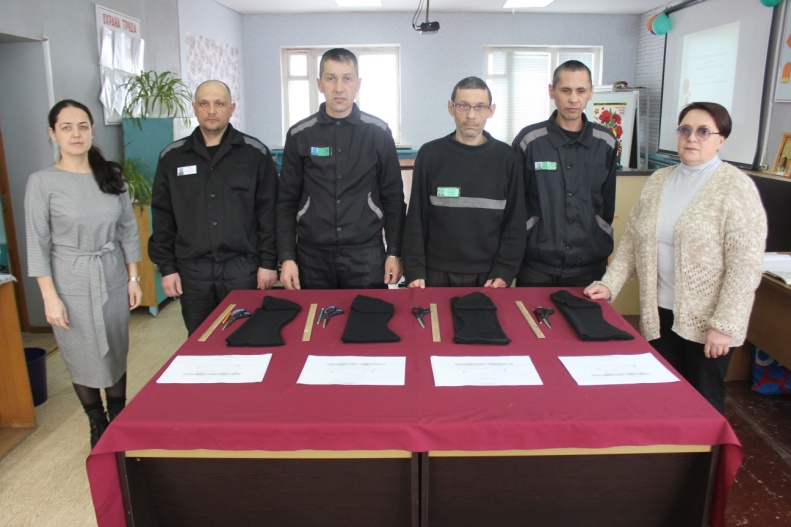 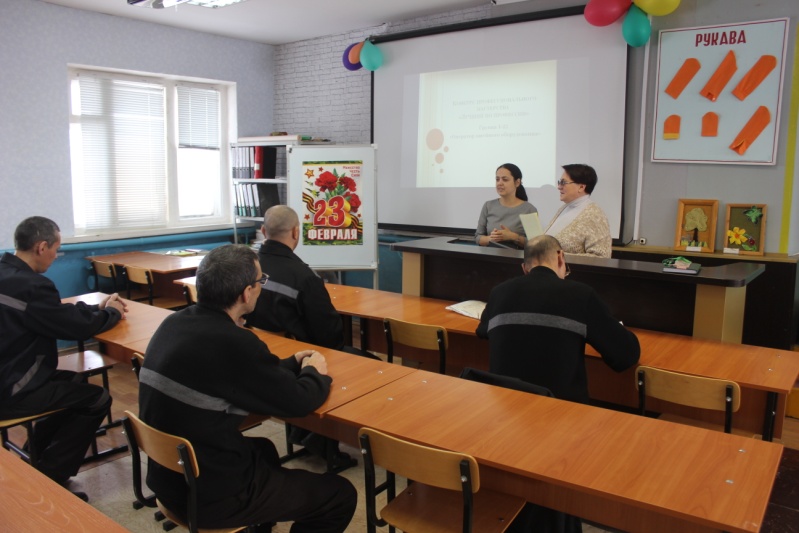 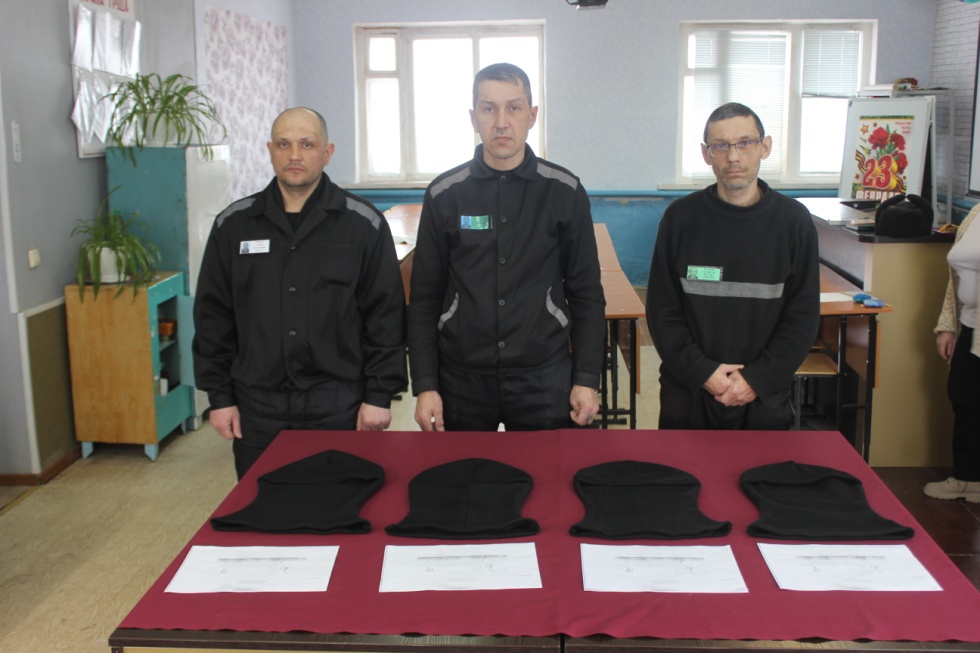 Конкурс профессионального мастерства «Лучший по профессии»2019-2020, 2019-2020 учебный год
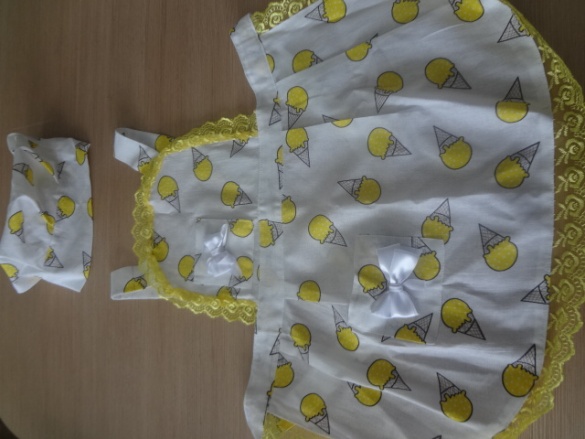 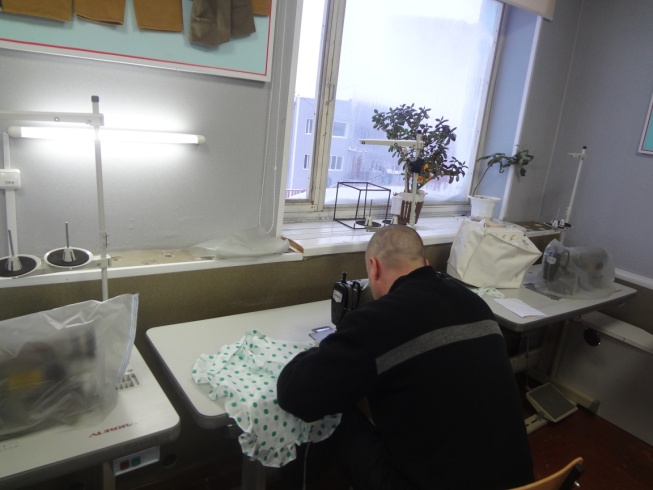 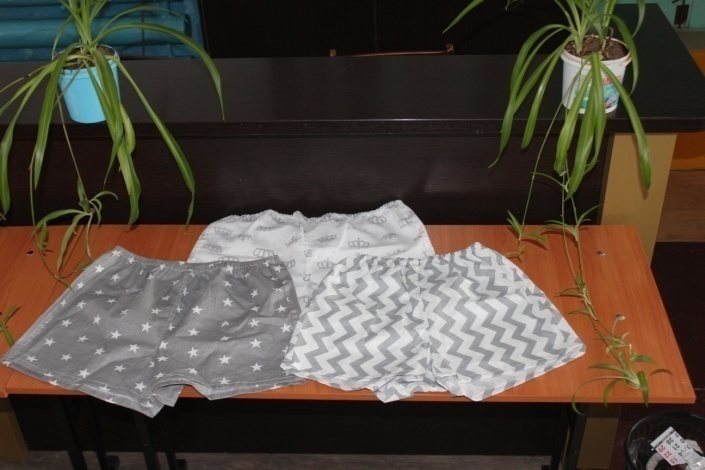 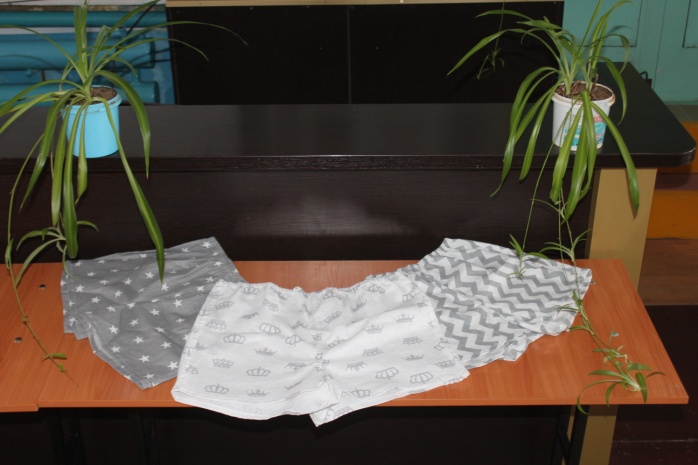 Уроки производственного обучения
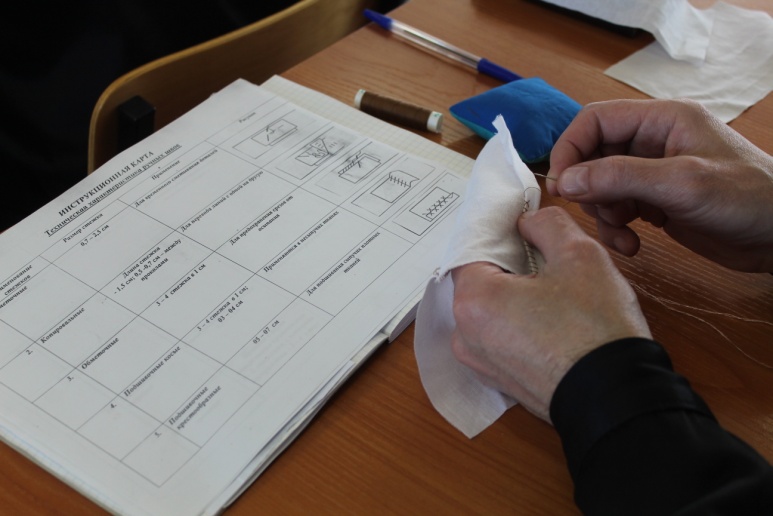 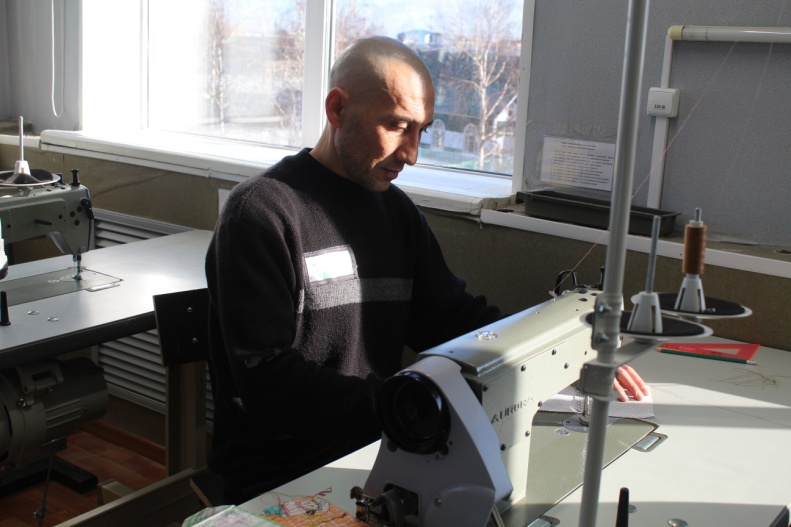 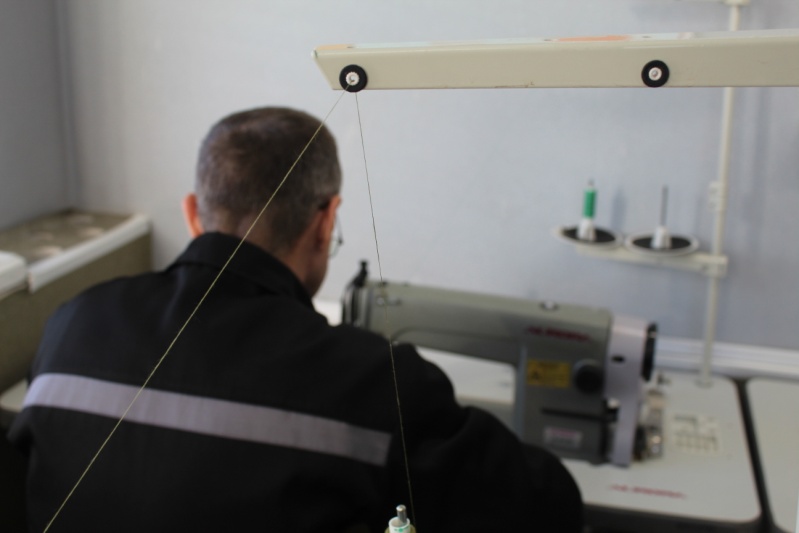 Классный час «День народного единства», 2023-2024 учебный год
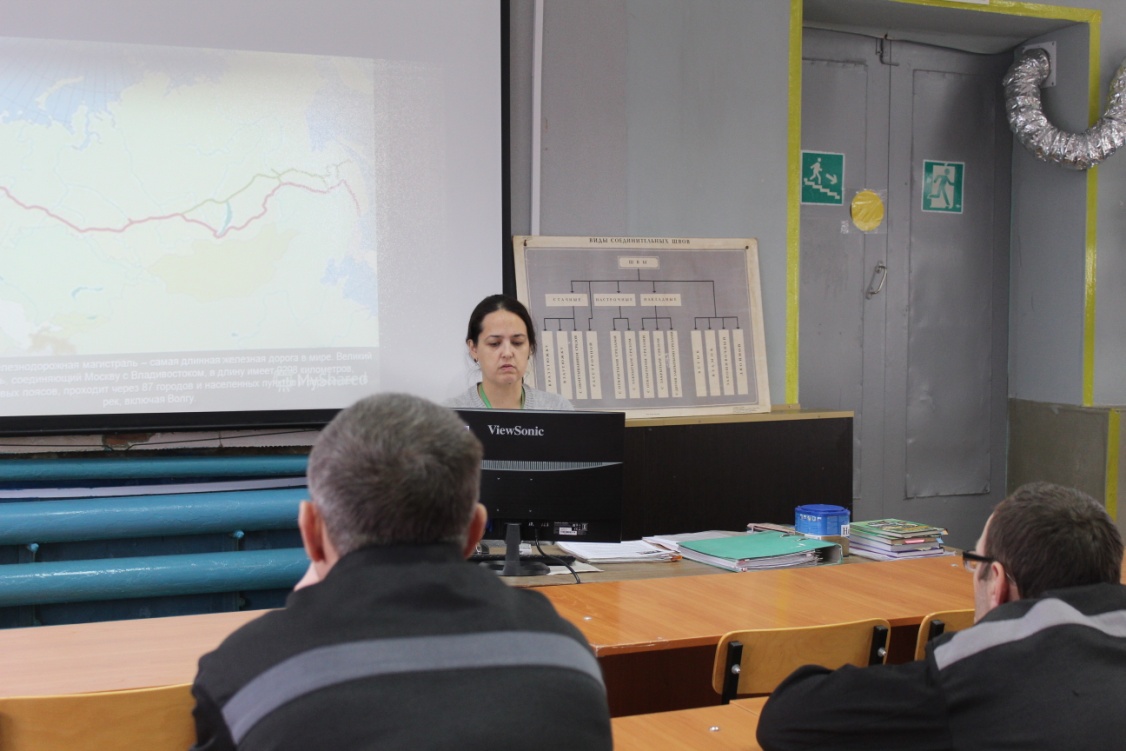 Спасибо за внимание!